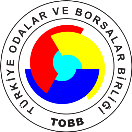 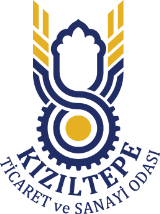 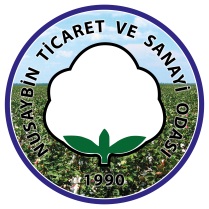 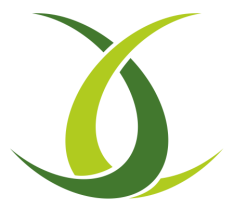 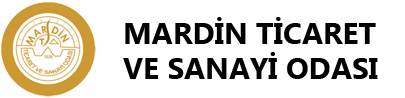 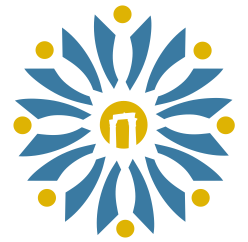 Mardin’in İktisadî Görünümü
Doç. Dr. Mehmet Behzat Ekinci
Mardin Artuklu Üniversitesi, İktisat Bölümü Öğretim Üyesi
TOBB/TEPAV, Mardin İli/İlçeleri Oda/Borsa Akademik Danışmanı
mbekinci(at)akademiktisat.net
Haziran 2019
İçindekiler
Giriş
1) Mardin’in yaşanabilirlik endeksindeki durumu, nüfus ve göç bilgileri
2) Mardin’in makro ekonomik yapısı
3) Mardin’in sınaî yapısı
4) Mardin’in finansal yapısı
5) Mardin’de tarım ve hayvancılık
6) Mardin’de turizm
7) Mardin’de eğitim
8) Mardin’de sağlık
 Faydalanılan Kaynaklar
1
* Giriş
Mardin’in bazı avantajları / dezavantajları
Mardin;
Düşük GSYİH ve KBGSYİH değerlerine sahiptir.
Sektörel katma değer itibariyle hizmet ağırlıklı bir yapıdadır.
Dış ticareti dışsal faktörler sebebiyle kırılgan niteliktedir.
Şehrin beşerî sermaye eksikliği, rekabetçiliğini olumsuz etkileyen en önemli faktörlerdendir.
İşsizlik oranı da Türkiye ortalamasının epey üstündedir.

Fakat öte yandan Mardin;
Her zaman yüksek cazibeli bir şehir olmuştur.
Ticarî açıdan daima dinamik bir yapıdadır.
Yüksek bir ziraî ve turistik potansiyele sahiptir.
3
1) Mardin’in yaşanabilirlik endeksindeki durumu, nüfus ve göç bilgileri
Mardin, Türkiye’de sosyoekonomik gelişmişlik ve yaşanabilirlik sıralamalarında alt sıralarda yer alıyor.
Az gelişmiş
Mardin, 1996’da 66., 2003’te 67.sıradaydı. 2011’de 7 basamak daha gerilemiş.
Çok gelişmiş
Çeşitli illerin sosyoekonomik gelişmişlik sıralaması, 2011
Muş
Şırnak
İstanbul
Mardin
Konya
Batman
Denizli
Gaziantep
Çorum
Kırşehir
Maraş
Kaynaklar:
Dinçer, B., Özaslan, M., Kavasoğlu, T., İllerin ve Bölgelerin Sosyo-Ekonomik Gelişmişlik Sıralaması Araştırması, DPT-BGYUGM, Ankara, 2003. 
Taşçı, K., Özsan, M.E., Meydan, M.C., İllerin ve Bölgelerin Sosyo-Ekonomik Gelişmişlik Sıralaması Araştırması (SEGE-2011), Kalkınma Bakanlığı, Ankara, 2013.
Çeşitli illerin yaşanabilirlik sıralaması, 2015
Isparta
Sivas
Gümüşhane
Mardin
Muş
Afyon
Trabzon
Tekirdağ
Ağrı
Gaziantep
Kaynak: TÜİK, İllerde Yaşam Endeksi, http://www.tuik.gov.tr/PreTablo.do?alt_id=1106, 2015, (E.T. 24.05.2019).
5
Mardin, Dicle Bölgesi’nde yabancı göçmen sayıları itibariyle ön planda yer almakta.
Dicle (TRC3) Bölgesi’nde İkamet İzni ile Bulunan Yabancı Sayıları (10.04.2019)
Dicle (TRC3) Bölgesi’nde
Yakalanan Düzensiz Göçmenlerin Sayıları (2018)
1000 üzeri
2208
733
1000 üzeri
666
100-1000
405
100-1000
404
Siirt
Mardin
Toplam
Şırnak
Batman
Mardin
Batman
Şırnak
Siirt
Toplam
Kaynak: İçişleri Bakanlığı Göç İdaresi Genel Müdürlüğü, İstatistikler, 
http://www.goc.gov.tr/icerik3/ikamet-izinleri_363_378_4709, 10.04.2019 (E.T. 06.05.2019).
Kaynak: İçişleri Bakanlığı Göç İdaresi Genel Müdürlüğü, İstatistikler, 
http://www.goc.gov.tr/icerik3/duzensiz-goc_363_378_4710, 2018 (E.T. 06.05.2019).
Dicle (TRC3) Bölgesi’nde Geçici Koruma Kapsamındaki Suriyelilerin Sayıları (02.05.2019)
128334
87077
22250
15009
3998
Toplam
Şırnak
Mardin
Batman
Siirt
Kaynak: İçişleri Bakanlığı Göç İdaresi Genel Müdürlüğü, İstatistikler, 
http://www.goc.gov.tr/icerik6/gecici-koruma_363_378_4713_icerik, 02.05.2019 (E.T. 06.05.2019).
6
Türkiye’de ve Mardin’de Eğitim Durumuna Göre Nüfus Dağılımı (15+ Nüfus, 2017, %)
Türkiye genelinde okuma yazma bilmeyenlerin oranı %3.8 iken bu oran Mardin’de %2.6.
Türkiye genelinde ortaokul mezunu oranı %12.7 iken bu oran Mardin’de %0.9.
Türkiye genelinde yüksekokul mezunu oranı %15.2 iken bu oran Mardin’de %0.6.
Mardin, Türkiye geneline göre düşük eğitimli bir nüfusa sahip.
Türkiye
Mardin
23.5
22.9
15.2
14.2
12.7
5.1
3.8
1.1
0.7
2.6
1.6
1.8
0.9
0.6
0.6
0.6
Okuma yazma bilmeyen
Okuma yazma bilen fakat bir okul bitirmeyen
İlkokul mezunu
İlköğretim mezunu
Ortaokul mezunu
Lise veya dengi  mezunu
Yüksekokul veya fakülte mezunu
Yüksek lisans veya doktora mezunu
Kaynak: TÜİK, Bölgesel İstatistikler, https://biruni.tuik.gov.tr/bolgeselistatistik/degiskenlerUzerindenSorgula.do#, 2017 (E.T. 06.05.2019).
7
Mardin’de Kızıltepe, Merkez ilçeden daha fazla nüfusa sahip.
Mardin İli/İlçelerinin Nüfusu (2018)
Kaynak: TÜİK, ADNKS, https://biruni.tuik.gov.tr/medas/?kn=95&locale=tr, 2018  (E.T.06.05.2019).
8
2) Mardin’in makro ekonomik yapısı
Dicle (TRC3) Bölgesi (Mardin, Batman, Siirt, Şırnak) Türkiye ortalamasından daha düşük bir gelir düzeyine sahip.Bölgede tarımın ve hizmetlerin katma değerdeki payı ise Türkiye ortalamasının üzerinde.
Kişi başı gayri safi katma değer (cari fiyatlarla, TL)
38680
18354
Türkiye’de katma değerin sektörel dağılımı (%, 2017)
TRC3’te katma değerin sektörel dağılımı (%, 2017)
Tarım
Sanayi
Hizmetler
Tarım
Sanayi
Hizmetler
10
Kaynak: TÜİK, Bölgesel Hesaplar, http://tuik.gov.tr/PreTablo.do?alt_id=1075, 2017 (E.T. 07.05.2019).
Mardin, istihdamda Türkiye ortalamasına kıyasla olumsuz bir görünümde.Mardin, Türkiye’de işsizlik oranı en yüksek ikinci şehir.
İstihdam Oranı 
(2013, %)
İşsizlik Oranı (2013, %)
İşgücüne Katılma Oranı (2013, %)
İşsizlik Oranında
Türkiye Sıralaması
Türkiye : 9.7
Türkiye : 50.8
Türkiye : 45.9
#1
36.2
27.8
Batman
23.4
#2
37.4
29.7
Mardin
20.6
#3
37.5
29.8
Siirt
20.5
#4
37.6
30.0
Şırnak
20.1
#14
52.2
46.4
Yalova
11.2
#19
49.5
44.5
Ankara
10.2
#22
46.0
51.0
Kayseri
9.9
#23
50.0
55.3
Bolu
9.6
#24
49.7
54.8
Sakarya
9.4
#29
42.9
46.9
Eskişehir
8.5
#34
52.9
57.5
Antalya
7.9
#66
51.3
48.1
Bayburt
6.2
#68
49.3
46.3
Niğde
6.1
#80
48.4
46.2
Konya
4.7
#81
50.3
48.1
Karaman
4.2
Kaynak: TÜİK, İşgücü İstatistikleri, http://tuik.gov.tr/PreTablo.do?alt_id=1007 , 2003 (E.T. 07.05.2019).
11
Dicle Bölgesi (TRC3: Mardin, Batman, Siirt, Şırnak) işsizlik oranı, Türkiye ortalamasından iki buçuk kat civarında fazla.
Kaynak: TÜİK, İşgücü İstatistikleri; Bölgesel Sonuçlar, https://biruni.tuik.gov.tr/medas/?kn=102&locale=tr, 2014-18 (E.T. 27.05.2019).
12
Mardin’de kayıtlı çalışan sayısı bakımından öne çıkan sektör, Bina İnşaatıdır.
İmalât sektörü 
içindeki payı
İmalât sektörü 
içindeki payı
Kayıtlı çalışan sayısı
Sektördeki işletme sayısı
16%
16318
Bina İnşaatı
20%
Perakende Tic.(Mot.Taşıt.Onar.Har)
1003
12%
15%
11952
Kara Taşıma.ve Boru Hattı Taşıma.
Kara Taşıma.ve Boru Hattı Taşıma.
716
9%
11%
7007
Bina ve Çevre Düzenleme Faaliyet.
Bina İnşaatı
689
5570
Eğitim
7%
6%
Toptan Tic.(Mot.Taşıt.Onar.Hariç)
390
4549
6%
6%
Perakende Tic.(Mot.Taşıt.Onar.Har)
Gayrimenkul Faaliyetleri
367
4488
5%
5%
Bina Dışı Yapıların İnşaatı
Bina ve Çevre Düzenleme Faaliyet.
285
5%
4%
4356
Giyim Eşyaları İmalâtı
Büro Yönetimi,Büro Desteği Faal.
253
3257
Kamu Yön.ve Savunma,Zor.Sos.Güv.
4%
4%
Yiyecek ve İçecek Hizmeti Faal.
216
2229
Toptan Tic.(Mot.Taşıt.Onar.Hariç)
Eğitim
174
3%
3%
1971
Gıda Ürünleri İmalâtı
3%
Gıda Ürünleri İmalâtı
156
2%
13
Kaynak: SGK, İstatistikler, http://www.sgk.gov.tr/wps/portal/sgk/tr/kurumsal/istatistik/sgk_istatistik_yilliklari, 2017  (E.T. 07.05.2019).
Mardin’deki ziraî, sınaî ve ticarî firmalar Merkez (Artuklu), Kızıltepe, Nusaybin ve Midyat ilçelerinde yoğunlaşmış.
Kaynak: MTSO, KTSO, NTSO, KTB, NTB, İstatistikler, 31.12.2018.
14
Mardin, Dicle (TRC3) Bölgesi’nde en fazla Batman’a mal/hizmet satmakta.En fazla mal/hizmet alımını da yine Batman’dan yapmakta.
Kaynak: Sanayi ve Teknoloji Bakanlığı Girişimci Bilgi Sistemi, Raporlar, https://gbs.sanayi.gov.tr/Raporlar.aspx, 2016 (E.T. 07.05.2019).
15
Mardin firmalarının en çok mal sattığı ilk 5 il
Pay, %, 2016
Mardin firmalarının en çok mal aldığı ilk 5 il
Pay, %, 2016
Mardin’in Türkiye genelinde en çok mal sattığı ve aldığı iller İstanbul ve Ankara.
11.7%
20.4%
İstanbul
İstanbul
Ankara
7.1%
6.5%
Ankara
Adana
4.5%
6.4%
Antep
Diyarbakır
3.9%
4.9%
Diyarbakır
Antep
3.2%
4.1%
Kocaeli
Kaynak: Sanayi ve Teknoloji Bakanlığı Girişimci Bilgi Sistemi, Raporlar, https://gbs.sanayi.gov.tr/Raporlar.aspx, 2016 (E.T. 07.05.2019).
16
Mardin, 2010-18 arasında net dış ticaret fazlası verdi.
Mardin’in dış ticareti, 2010-2018, Milyar ABD $
Kaynak: TÜİK, Dış Ticaret İstatistikleri, http://tuik.gov.tr/PreTablo.do?alt_id=1046, 2018 (E.T. 07.05.2019).
17
[Speaker Notes: 13:55]
Mardin’in en çok ihracat yaptığı ülkeler Irak, Suriye ve İran.İhracatında ilk sırayı Değirmencilik ürünleri, malt, nişasta, inülin, buğday gluteni sektörü alıyor.
Toplam ihracat
içindeki payı
Toplam ihracat içindeki pay
İhracat miktarı (milyon ABD doları, 2018)
İhracat miktarı (milyon ABD doları, 2018)
88.9%
43%
377
Irak
776.1
Değirmencilik ürünleri, malt, nişasta, inülin, buğday gluteni
4.4%
9.5%
83
Suriye
38.5
Örme giyim eşyası ve aksesuarı
1.0%
5.0%
İran
9.3
44
Örülmemiş giyim eşyası ve aksesuarı
1.0%
4.6%
Suudi Arabistan
9.0
40
Hububat, un, nişasta/süt müstahzarları, pastacılık ürünleri
0.6%
3.9%
BAE
5.6
34
Gıda san. kalıntı ve döküntüleri, hayvanlar için kaba yemler
0.3%
3.3%
Mısır
3.4
29
Yenilen sebzeler ve bazı kök ve yumrular
0.3%
2.9%
Polonya
2.9
25
Çeşitli mamul eşya (hijyenik havlu, bebek bezi vb.)
0.2%
2.7%
St.Kitts ve Nevis
2.3
24
Demir ve çelik
Kırgızistan
2.1
Elektrikli makine/cihz, ses kaydetme-verme, televizyon 
Görüntü ses kaydetme/verme cihz.,aksam-parça-aksesuarı
0.2%
2.7%
23
0.1%
2.3%
Lübnan
1.7
Sabunlar, yüzey-aktif organik maddeler, yıkama-yağlama
müstahzarları, mumlar,bakım/dişçilik müstahzarları
20
Kaynak: TÜİK, Dış Ticaret İstatistikleri Veri Tabanı, http://rapory.tuik.gov.tr/07-05-2019-16:31:11-1670523931783726556994977847.html?, 2018 (E.T. 07.05.2019).
18
Mardin, ithalâtının %53’ünü Fransa’dan gerçekleştiriyor.
İthalâtında Canlı Hayvanlar sektörü öne planda
Toplam ithalat içindeki pay
Toplam ithalât
içindeki payı
İthalât miktarı (milyon ABD doları, 2018)
İthalât miktarı (milyon ABD Doları,  2018)
52.8%
56%
Canlı hayvanlar
138.6
Fransa
130.7
10.1%
30%
Yenilen sebzeler ve bazı kök ve yumrular
75.3
Hollanda
24.9
6.4%
4.8%
Yenilen meyveler ve sert kabuklu meyveler
11.8
Almanya
15.8
4.9%
3.0%
Kahve, çay, paraguay çayı ve baharat
7.6
İtalya
12.2
4.7%
1.3%
Hububat
3.2
İngiltere
11.6
Değirmencilik ürünleri, malt, nişasta, inülin, buğday gluteni
2.1
3.9%
0.1%
Danimarka
9.6
Yağlı tohum ve meyvalar, muhtelif tane, tohum ve meyvalar,
sanayide ve tıpta kullanılan bitkiler, saman ve kaba yem
1.3
2.9%
0.1%
Yunanistan
7.1
Hayvansal ve bitkisel katı ve sıvı yağlar, yemeklik katı yağlar,
hayvansal ve bitkisel mumlar
0.1
2.7%
0.0%
İspanya
6.6
2.2%
0.0%
Hububat, un, nişasta veya süt müstahzarları, pastacılık ürünleri
0.1
Belçika
5.3
1.1%
0.0%
Sebzeler, meyvalar, sert kabuklu meyvalar ve bitkilerin
diğer kısımlarından elde edilen müstahzarlar
0.1
Norveç
2.8
19
Kaynak: TÜİK, Dış Ticaret İstatistikleri Veri Tabanı, http://rapory.tuik.gov.tr/07-05-2019-16:31:11-1670523931783726556994977847.html?, 2018 (E.T. 07.05.2019).
3) Mardin’in sınaî yapısı
Mardin sanayii; gıda, inşaat ve tekstil sektörlerinde uzmanlaşıyor.
Genel bilgiler
Mardin’de sanayi; gıda, yapı elemanları ve tekstil ağırlıklı bir alt sektörel yapılanmaya sahiptir.
Mardin, Ticaret ve Sanayi Odalarının organizasyonuyla paralel olarak temelde üç bölgesel sınaî yapılanma içerisindedir: 
    1) Mardin Ticaret ve Sanayi Odası (MTSO) Bölgesi: Merkez (Artuklu), Dargeçit, Derik, Mazıdağı, Midyat,
        Ömerli, Savur ve Yeşilli İlçeleri.
    2) Kızıltepe Ticaret ve Sanayi Odası (KTSO) Bölgesi: Kızıltepe İlçesi
    3) Nusaybin Ticaret ve Sanayi Odası (NTSO) Bölgesi: Nusaybin İlçesi
Kaynak: MTSO, KTSO, NTSO, İstatistikler, 31.12.2018.
21
Mardin sanayiinde en fazla işletme gıda, metalik olmayan mineral ürün ve kauçuk-plastik ürün sektörlerinde.
Kaynak: Sanayi ve Teknoloji Bakanlığı Girişimci Bilgi Sistemi, Raporlar, https://gbs.sanayi.gov.tr/Raporlar.aspx, 2016 (E.T. 07.05.2019).
22
Mardin Organize Sanayi Bölgesi’nde bulunan firmaların yarısı gıda sektöründe faaliyet gösteriyor.
Genel bilgiler
Mardin’de bir Organize Sanayi Bölgesi bulunmaktadır. İkincisinin yapımına karar verilmiş olup hâlihazırda ihale aşamasındadır.
İlde 750 iş yerine sahip 4 adet Küçük Sanayi Sitesi (KSS) bulunmaktadır: Mardin (190), Kızıltepe (200), Nusaybin (154), Midyat (206). 
Ayrıca Kızıltepe’de yeni bir KSS daha yapım aşamasındadır.
Mardin Organize Sanayi Bölgesi (MOSB) bilgileri
MOSB’da bulunan firmaların sektörel dağılımı
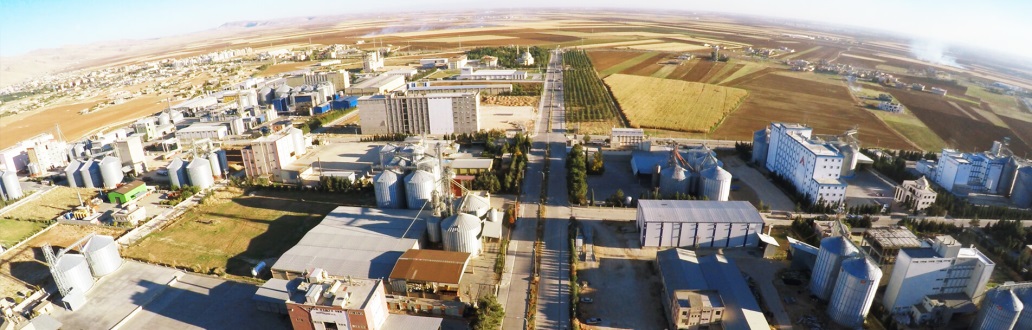 Gıda
53%
Mardin-Kızıltepe karayolu üzerinde 3000 hektar alan üzerine 1976 yılında kurulmuştur.
Bölgeye ulaşım karayolu, demiryolu ve havayolu ile sağlanmaktadır.
MOSB, Mardin Havalimanı’na 5 km, TCDD Demiryoluna 1 km uzaklıktadır.
Bölgenin güneyinde Kızıltepe ilçesinden D400/E90 Devlet Karayolu kuzeyinde TCDD Demiryolu hattı geçmektedir.
200 sanayi parseli olan MOSB’da 138 firma üretimde, 17 tesis proje aşamasında, 15 tesis inşaat aşamasında, 11 tesis ise faaliyetlerine geçici olarak ara vermiş bulunmaktadır. 
MOSB’da 3750-4500 arasında çalışana istihdam imkânı sağlanmaktadır.
Mobilya
4%
4%
Kimya
3%
3%
Plastik
33%
Tekstil
Diğer
Kaynak: Mardin Organize Sanayi Bölgesi (MOSB), Hakkımızda, http://www.mardinosb.org.tr/web/Detay.php?DetayGoster=727&Kat=75, (E.T.08.05.2019).
23
Altıncı Teşvik Bölgesi’nde yer alan Mardin’in yatırım teşviklerinden en fazla faydalanan sektörü imalât.
Sektörler İtibariyle Teşvikli Yerli-Yabancı
Sermayeli Yatırımlar (Belge adedi) (2015)
Yatırım ve Teşvik İstatistikleri
Tarım
Enerji
1.7%
8.6%
43.1%
İmalât
41.3%
Hizmetler
Kaynak: Akyapı, A., Günay, B., Ateş, E., İstatistiklerle Mardin, Dicle Kalkınma Ajansı (DİKA), Mardin, 2017.
24
Mardin’de İSO İlk 1000 Şirket sıralamasında yer alan tek firma Mardin Çimento.
2018 yılında İSO tarafından gerçekleştirilen “2017 yılı Türkiye’nin İlk 500 Büyük Sanayi Kuruluşu Araştırması”na göre sıralamaya girebilen Mardin firması yoktur.
Ancak, İkinci 500 sıralamasında Mardin’den bir firma yer almış olup bu da Mardin Çimento’dur.



 Mardin Çimento Sanayi ve Ticaret A.Ş., 2016’da 311.sırada yer alırken, 2017’de 255.sıraya yükselmiştir.
 Mardin Çimento, özel kesim firmaları arasında ise 252.sırada bulunmaktadır.
 Firma, BİST’e de kote olup 2017 yılında toplam 208.564.764 TL net satış gerçekleştirmiştir.
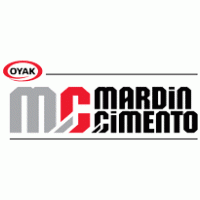 Kaynak: İSO, 2017 yılı Türkiye’nin İkinci 500 Büyük Sanayi Kuruluşu, http://www.iso500.org.tr/ikinci-500-buyuk-sanayi-kurulusu/2017/?ara=&year=2017&langId=1&sayfa=6, 2018 (E.T. 27.05.2019).
25
4) Mardin’in finansal yapısı
Mardin’deki girişimlerin aktif ve net satış meblağları Türkiye genelinin epey altında.
Girişimlerin Aktif ve Net Satış Meblağı  (2016, TL)
Mardin/Türkiye: %0.2
Mardin/Türkiye: %0.3
Kaynak: Sanayi ve Teknoloji Bakanlığı Girişimci Bilgi Sistemi, Raporlar, https://gbs.sanayi.gov.tr/Raporlar.aspx, 2016 (E.T. 07.05.2019).
27
Mardin’de krediler daha ziyade «toptan ticaret ve komisyonculuk» ile «ziraat ve balıkçılık» sektörlerinde kullanılıyor.
Toplamdaki payı (%)
Kredilerin Sektörel Dağılımı 
(Mart 2019, bin TL)
Tüketici Kredileri (bin TL)
21.6
Toptan Ticaret ve Komisyonculuk
20.3
Ziraat ve Balıkçılık
16.3
Gıda Meşrubat ve Tütün
12.9
Gayrinakdi Toptan Ticaret ve Komisyonculuk
5.8
İnşaat
3.6
Takipteki Gıda Meşrubat ve Tütün
Takipteki Tüketici Kredileri (bin TL)
3.3
Takipteki Toptan Ticaret ve Komisyonculuk
3.2
Tekstil ve Tekstil Ürünleri
3.2
Gayrinakdi Gıda Meşrubat ve Tütün
2.1
Gayrinakdi İnşaat
28
Kaynak: BDDK, Bankacılık Sektörü Verileri, https://www.bddk.org.tr/BultenFinTurk, Mart 2019 (E.T. 13.05.2019).
Mardin’de mevduat, genel olarak yerli para birimi cinsinden tutulmakta.
Kaynak: BDDK, Bankacılık Sektörü Verileri, https://www.bddk.org.tr/BultenFinTurk, Mart 2019 (E.T. 13.05.2019).
29
Mardin’de protestolu senet ve karşılıksız çek sayıları nispeten düşük seviyelerde.
Kaynak: TBB Risk Merkezi, İstatistikî Raporlar, https://www.riskmerkezi.org/tr/istatistikler/23, 2018 (E.T. 27.05.2019).
30
Mardin’de protestolu senet ve karşılıksız çek sayıları nispeten düşük seviyelerde olmakla beraber protestolu senet tutarında 31. karşılıksız çek tutarında ise 19.sırada yer almakta.
Kaynak: TBB Risk Merkezi, İstatistikî Raporlar, https://www.riskmerkezi.org/tr/istatistikler/23, 2018 (E.T. 27.05.2019).
31
5) Mardin’de tarım ve hayvancılık
Mardin, tarımsal üretim açısından Dicle Bölgesi’nin en yüksek potansiyeline sahip şehri.
Tarımın Dicle Bölgesi’ndeki katma değeri içindeki payı (2017)
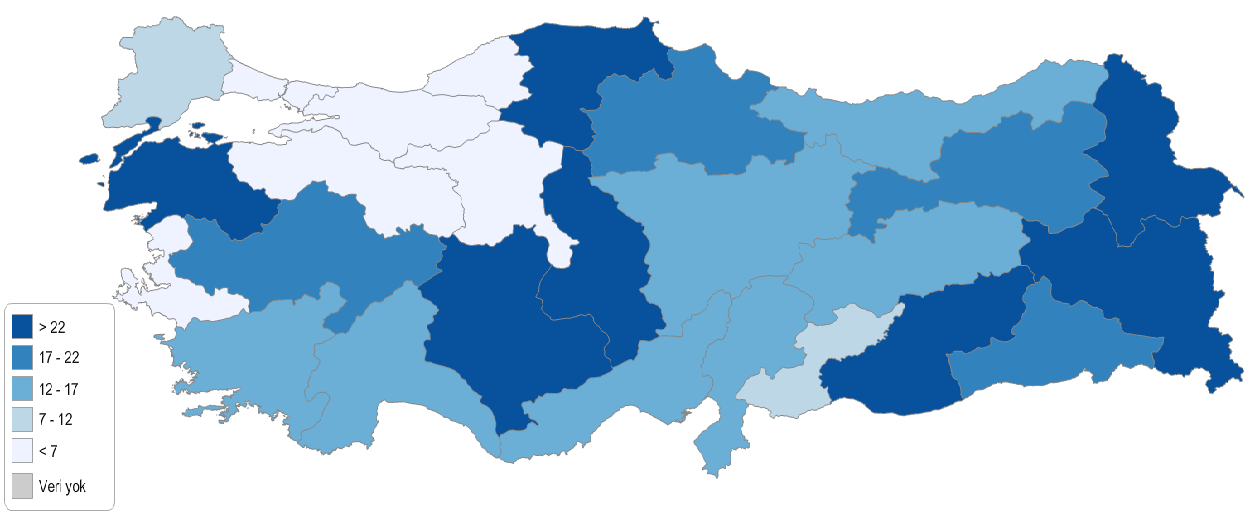 Mardin’in tarım sektöründe sağladığı katma değer, TRC3’ün toplam katma değerinin yarısından biraz fazla.
Tarımsal katma değerin bölgesel dağılımı (2017)
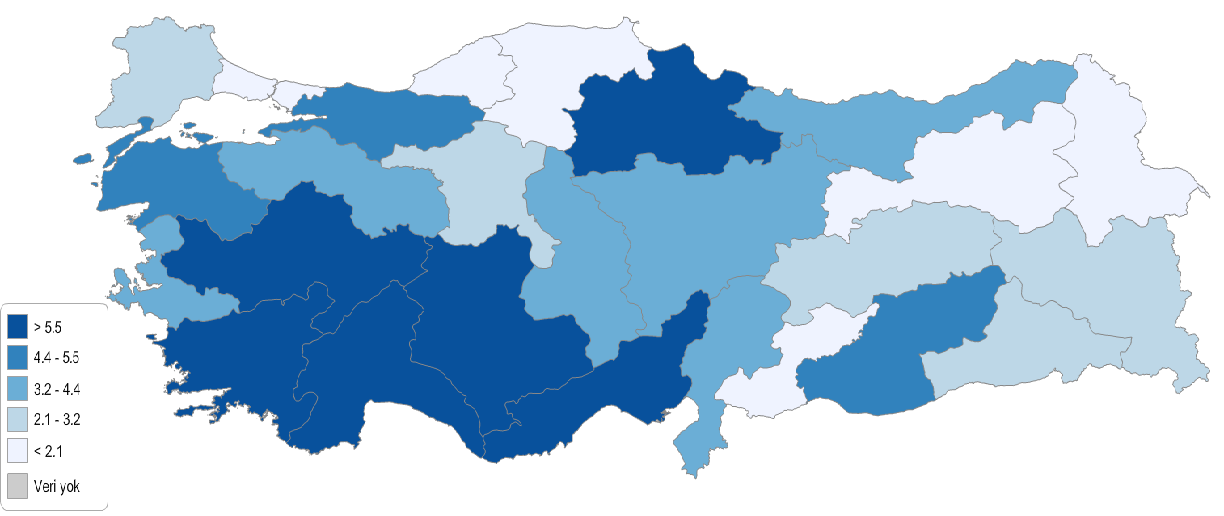 TRC3’teki tarımsal üretimin Türkiye’deki payı %2.5.
33
Kaynak: TÜİK, Ulusal Hesaplar, http://tuik.gov.tr/UstMenu.do?metod=temelist, 2017 (E.T. 14.05.2019).
[Speaker Notes: 13:42]
Mardin’in sahip olduğu tarımsal çeşitlilik ve birikim, şehir ve bölge ekonomisine önemli katkı sağlamakta.
Genel bilgiler
Mardin’de 2018 yılında 3,144,791 dekarlık tarım alanı mevcuttur.
Tarım alanlarının kullanımı şöyledir: Tahıllar ve diğer bitkisel ürünlerin alanı %83.6; Sebze bahçeleri alanı %2.7; Meyveler, içecek ve baharat alanı %13.7.
En çok yetiştirilen tahıllar: buğday, mısır, pamuk, arpa, mercimek, nohut.
En çok yetiştirilen sebzeler: domates, patlıcan, biber, hıyar.
En çok yetiştirilen meyveler: karpuz, kavun, üzüm, kiraz, ceviz, badem.
Mardin’de tahıl ve diğer bitkisel ürünlerin üretim miktarı (2005-18, bin ton)
Mardin’deki büyükbaş hayvan sayısı
(2005-2018,  bin baş)
Mardin’deki küçükbaş hayvan sayısı
(2005-2018, bin baş)
2005
2008
2018
2008
2011
2014
2017
2018
2005
2008
2011
2014
2017
2018
2011
2014
2005
2017
Kaynak: TÜİK, Bitkisel Üretim İstatistikleri, http://tuik.gov.tr/PreTablo.do?alt_id=1001, 2018 (E.T. 14.05.2019).
34
6) Mardin’de turizm
Mardin Havalimanı, orta derecede yoğunluğa sahip.
Mardin Havalimanı, 2018 sonu itibariyle uçak trafiği açısından Türkiye genelinde 54 havalimanı arasında 30.sırada yer almaktadır.
Mardin'de Uçak Trafiği Verileri (2017-18, adet, %)
Kaynak: DHMİ, İstatistikler, https://www.dhmi.gov.tr/sayfalar/istatistik.aspx, 2019  (E.T. 15.05.2019).
36
Mardin’de geceleyen yerli ve yabancı turist sayısında 2018 itibariyle belirgin artış yaşanmakta.
Fakat geceleyen yabancı turist sayısı düşük.
Mardin’de Geceleyen Turist Sayısı (kişi, 2005-18)
517020
Yerli
Yabancı
485455
428522
382184
334583
255361
25001
198971
157054
392783
364156
307250
140408
178126
22877
238737
35739
31565
16646
20845
27333
18028
2124
16624
2005
2015
2016
2017
2013
2018
2007
2010
Kaynaklar:
TÜİK, İstatistik Göstergeler, https://biruni.tuik.gov.tr/ilgosterge/?locale=tr, 2018 (E.T.15.05.2019).
Kültür ve Turizm Bakanlığı, Turizm İstatistikleri, http://yigm.kulturturizm.gov.tr/TR-201136/turizm-yatirim-ve-isletme-bakanlik-belgeli-tesis-istati-.html, 2019 (E.T. 15.05.2019).
37
Mardin, kimi rivayetlere göre 10,000 yıllık geçmişe dayanan tarihî bir şehir…
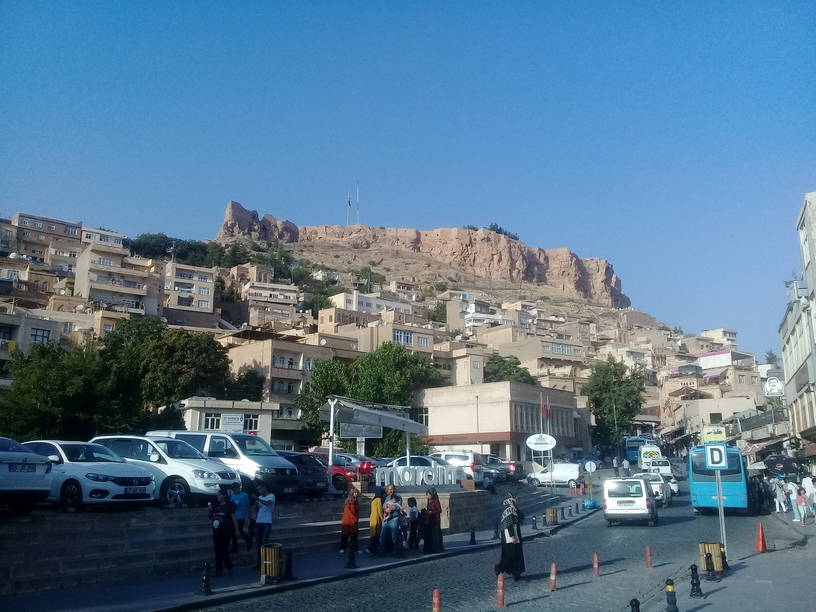 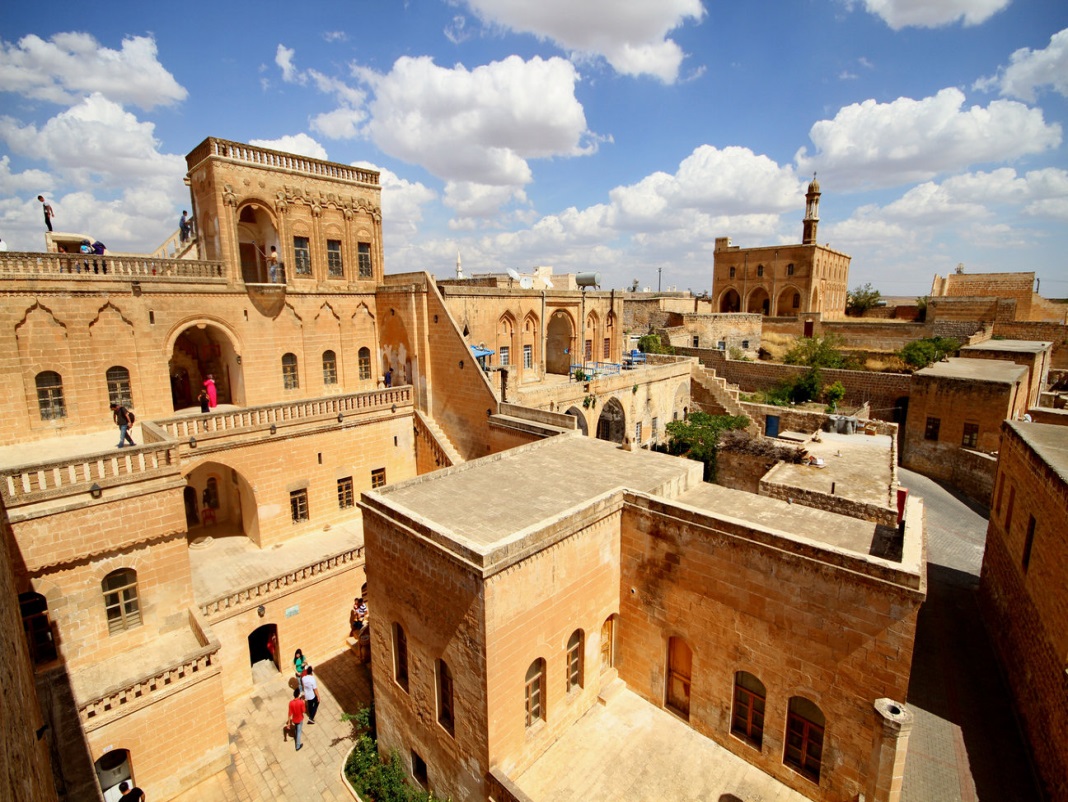 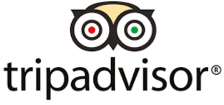 ‘a göre Mardin’de ‘’En tercih edilenler’’
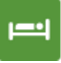 55 Otel
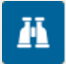 16 Gezilecek yer
71 Restoran
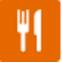 Kaynaklar:
Mardin Büyükşehir Belediyesi, https://www.mardin.bel.tr/, 17.05.2019.
TripAdvisor, Mardin, https://www.tripadvisor.com.tr/Attractions-g672951-Activities-Mardin_Mardin_Province.html, 2019 (E.T. 15.05.2019).
38
Mardin, adeta bir müze kent konumundadır. Bu yapısıyla UNESCO Dünya Miras Listesi’ne teklif edilmektedir.
Genel Bilgiler
Mardin’de icra edilebilecek turistik aktiviteler şöyle: kültür, termal, doğa ve doğa yürüyüşü, mağara, kamp ve karavan, yaban hayatı turizmi.
Mardin’de kaleler: Mardin, Rafih, Rabbat, Marin-Merdis, Anzavur.
Mardin’de cami ve külliyeler: Şeyh Çabuk, Hamit, Şeyh Mahmud Türki (Şeyh Ali) Camii, Pamuk, Reyhaniye, Arap (Azap), Zairi (Şeyh Muhammed Ezzerar), Hacı Ömer (Halife), Ulu Cami (Cami-i Kebir), Abdüllatif (Latifiye), Melik Mahmut, Şehidiye Camii-Medresesi, Kızıltepe Ulu Camii, Eminüddin Külliyesi, Şeyh Kasım Halveti Türbe ve Mescidi, Zinciriye Medresesi, Sıttı Radviyye (Hatuniye) Medresesi, Şah Sultan Hatun Medresesi, Melik Mansur Medresesi, Altunboğa Medresesi, Kasımiye Medresesi. 
Mardin’de kilise ve manastırlar: Meryemana Kilisesi ve Patrikhanesi, Mor Mihayel Kilisesi ve Burç Manastırı, Mor Behnam (Kırklar) Kilisesi, Mor Petrus ve Pavlus Kilisesi, Mor İliyo Kilisesi, Mor Yusuf Kilisesi (Surp Hovsep), İzozoel Kilisesi, Mor Stefanos Kilisesi, Hammara Manastırı, Mor Dimet Manastırı, Deyrülzeferan Manastırı, Mor Evgin Manastırı, Meryem Ana Manastırı, Mor Cırcıs Manastırı, Mor Yakup Manastırı, Deyrulumur (Mor Gabriel) Manastırı.
Mardin’de çarşılar: Kayseriyye (Bezestan), Revaklı Çarşı.
Mardin’de hamamlar: Radviyye, Ulu Cami Hamamı.
Mardin’de mağaralar: Gızzelin (İplik Dokuma), Midyat Linveyri Şifa Mağarası, Mardin Şakolin ve Firiye, Midyat Kefilsannur, Midyat Şenköy Kefilmelep, Kefilmardin, Midyat Hapisnas, Midyat Tınat, Savur Kıllıt, Kızıltepe Hanika ve Salah, Nusaybin Hessinmeryem ve Sercahan, Mazıdağı Gümüşyuva ve Avrıhan, Derik Derinsu, Dırkıp, Haramiye.
Mardin, temel malzemesi kolay işlenebilen sarı kalker taşı olan ve çeşitli motiflerle bezenen geleneksel evleriyle de ünlüdür. Çok sayıda tarihi evin yer aldığı merkez yerleşim, 1979 yılında kentsel SİT ilan edilmiştir.
Mardin gibi bir müze şehri olan Midyat, Mardin'den yaklaşık 1.5 saat uzaklıktadır. Mardin'e benzer evlerin, taş konakların, kemerli geçitlerin, minare gibi yükselen çan kuleleriyle Süryani kiliselerinin yer aldığı Midyat, bir ortaçağ şehrini andırır. Midyat, Mardin’de yoğun ziyaret edilen ilçelerdendir.
Mardin  turizminin geliştirilmesi için yapılması gerekenler
Tarihî mekanlara ilgisizliğin ve bu kapsamda arkeolojik kazıların önündeki engellerin kaldırılması gerekmektedir.
Otel-yatak sayısı, kimi dönemlerde yeterli olmamaktadır. Buna ilişkin tedbirler alınmalıdır.
Tarihî mekanların pazarlanmasındaki sorunlar vardır. Uygun bir pazarlama ile daha fazla turist çekilebilir.
Esnafın yerli-yabancı turiste sergilediği davranış tarzının ele alınmasında ve ilgili eğitim faaliyetleriyle bunların uygun hâle getirilmesinde fayda vardır.
Kaynaklar:
Mardin  İl Kültür ve Turizm Müdürlüğü, Turizm Aktiviteleri, http://www.mardinkulturturizm.gov.tr/TR-56515/midyat.html, (E.T. 15.05.2019).
Ekinci, Mehmet Behzat, Mardin’in Ekonomik Panoraması; Şehrin Sektörel, Kurumsal, Rekabetçilik ve Müteşebbislik Yapısına İlişkin Tahliller, 2014,
http://nusaybintso.org.tr/site/dosyalar/2014_merdin_econ_tepav.pdf, (E.T. 23.06.2019).
39
7) Mardin’de eğitim
Mardin Artuklu (MAÜ), 2008’de kurulan genç bir üniversite olmasına rağmen istikrarlı biçimde gelişimini sürdürüyor.
MAÜ’de Akademik Personel sayısı  (kişi, 2009-19)
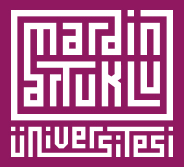 489
448
428
402
176
96
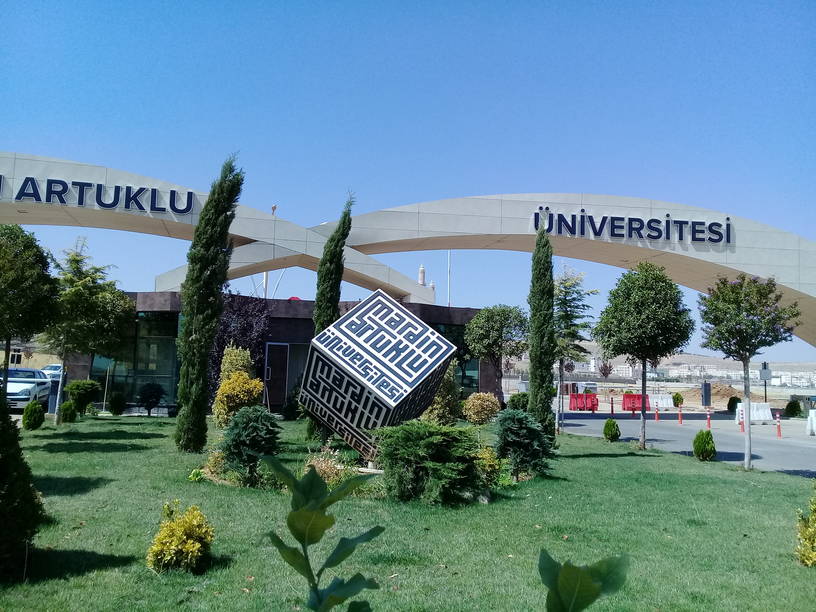 2009
2010
2015
2017
2019 (Mayıs)
2018
MAÜ’de İdari Personel sayısı  (kişi, 2009-19)
280
268
259
268
171
82
2019
(Mayıs)
2009
2017
2010
2015
2018
Kaynak: MAÜ, İstatistikler, 16.05.2019.
41
MAÜ, şehriyle paralel biçimde çok kültürlü bir yapıya sahip.Nitekim, öğrencilerin %10’u farklı milletlerden.
MAÜ’deki toplam 10,659 öğrencinin 993’ü (%9.3’ü) yabancı uyruklu.
MAÜ’de Akademik Personel sayısı  (kişi, 2009-19)
MAÜ’de Uyruklarına göre öğrenci sayısı, (kişi, Mayıs 19)
* ABD, Almanya, BAE, Bangladeş, Benin, Bulgaristan, Cibuti, Fas, Gine, Hollanda, İran, Kazakistan, Komorolar, Kuveyt, Libya, Malî, Moldova, Orta Afrika, Pakistan, S.Arabistan, Senegal, Somali, Tunus, Türkmenistan, Ürdün.
Kaynak: MAÜ, İstatistikler, 16.05.2019.
42
MAÜ mezunları, akademya ve kamu yanında ağırlıklı olarak özel sektör üzerinden bölgesel kalkınma hedefine yönelik istihdam imkânlarına yoğunlaşmakta.
MAÜ mezunlarının bazı çalışma alanları (2009-19)
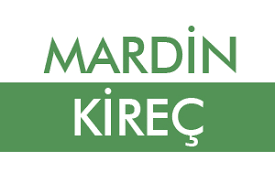 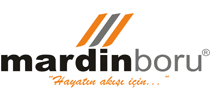 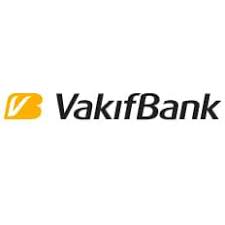 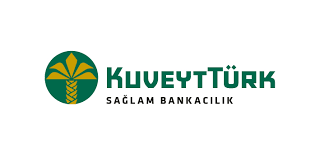 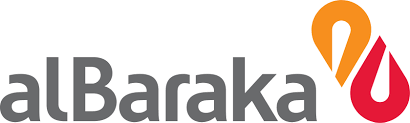 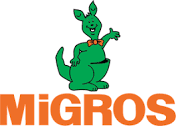 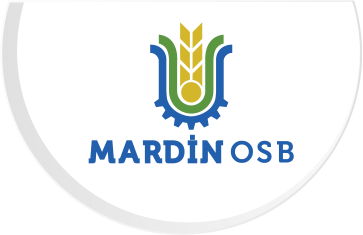 vd…
43
Mardin’de eğitim durumunda kadın-erkek oranları, Türkiye oranlarına yakın.
Mardin’de eğitim durum bilgileri (2017, kişi, %)
Kaynak: TÜİK, Eğitim İstatistikleri, http://www.tuik.gov.tr/PreTablo.do?alt_id=1018, 2017 (E.T.29.05.2019).
44
8) Mardin’de sağlık
Mardin, genel olarak hem hastane-yatak hem de sağlık personeli sayısı açısından Türkiye’de %1’in altında.
Mardin’de hastane ve yatak sayıları (2017, adet, %)
Mardin’de sağlık personel sayısı (2017, adet, %)
Kaynak: TÜİK, Sağlık İstatistikleri, http://www.tuik.gov.tr/PreTablo.do?alt_id=1095, 2017 (E.T.29.05.2019).
46
* Faydalanılan Kaynaklar - a
Akyapı, A., Günay, B., Ateş, E., İstatistiklerle Mardin, Dicle Kalkınma Ajansı (DİKA), Mardin, 2017.
BDDK (Bankacılık Düzenleme ve Denetleme Kurumu), Bankacılık Sektörü Verileri, https://www.bddk.org.tr/BultenFinTurk, Mart 2019 (E.T. 13.05.2019). 
DHMİ (Devlet Hava Meydanları İşletmesi), İstatistikler, https://www.dhmi.gov.tr/sayfalar/istatistik.aspx, 2019 (E.T. 15.05.2019).
Dinçer, B., Özaslan, M., Kavasoğlu, T., İllerin ve Bölgelerin Sosyo-Ekonomik Gelişmişlik Sıralaması Araştırması, DPT-BGYUGM, Ankara, 2003. 
Ekinci, Mehmet Behzat, Mardin’in Ekonomik Panoraması; Şehrin Sektörel, Kurumsal, Rekabetçilik ve Müteşebbislik Yapısına İlişkin Tahliller-2014, Sunum, http://nusaybintso.org.tr/site/dosyalar/2014_merdin_econ_tepav.pdf, (E.T. 23.06.2019).
Ekinci, Mehmet Behzat, Mardin’in İktisadî Yapısı; Şehrin Gelir, Sektörel, Dış Ticaret, Rekabetçilik ve İstihdam Yapısına Dair Tespitler ve Değerlendirmeler-2019, AB/TOBB/TEPAV/Odalar MAHİR ELLER Projesi (Birlikte Yaşamak ve Çalışmak: Suriyelilerin Türkiye Ekonomisine Entegrasyonu) Sunumu,  http://mis.mahirellerprojesi.com/Dosyalar/3/18/LK18D106022019104421O4.png, (E.T. 29.01.2019).
İçişleri Bakanlığı Göç İdaresi Genel Müdürlüğü, İstatistikler, http://www.goc.gov.tr/icerik3/duzensiz-goc_363_378_4710, 2018 (E.T. 06.05.2019).
İçişleri Bakanlığı Göç İdaresi Genel Müdürlüğü, İstatistikler, http://www.goc.gov.tr/icerik3/ikamet-izinleri_363_378_4709, 10.04.2019 (E.T. 06.05.2019).
İçişleri Bakanlığı Göç İdaresi Genel Müdürlüğü, İstatistikler, http://www.goc.gov.tr/icerik6/gecici-koruma_363_378_4713_icerik, 02.05.2019 (E.T. 06.05.2019).
İSO (İstanbul Sanayi Odası), 2017 yılı Türkiye’nin İkinci 500 Büyük Sanayi Kuruluşu, http://www.iso500.org.tr/ikinci-500-buyuk-sanayi-kurulusu/2017/?ara=&year=2017&langId=1&sayfa=6, 2018 (E.T. 27.05.2019).
Kalkınma Bakanlığı, İllerin ve Bölgelerin Sosyo-Ekonomik Gelişmişlik Sıralaması Araştırması (SEGE-2011), Ankara, 2013.
KTB (Kızıltepe Ticaret Borsası), İstatistikler, 31.12.2018 .
KTSO (Kızıltepe Ticaret ve Sanayi Odası), İstatistikler, 31.12.2018.
Kültür ve Turizm Bakanlığı, Turizm İstatistikleri, http://yigm.kulturturizm.gov.tr/TR-201136/turizm-yatirim-ve-isletme-bakanlik-belgeli-tesis-istati-.html, 2019 (E.T. 15.05.2019).
Mardin Büyükşehir Belediyesi, https://www.mardin.bel.tr/, 17.05.2019.
Mardin İl Kültür ve Turizm Müdürlüğü, Turizm Aktiviteleri, http://www.mardinkulturturizm.gov.tr/TR-56515/midyat.html, (E.T. 15.05.2019).
Mardin Organize Sanayi Bölgesi (MOSB), Hakkımızda, http://www.mardinosb.org.tr/web/Detay.php?DetayGoster=727&Kat=75, (E.T.08.05.2019).
MAÜ (Mardin Artuklu Üniversitesi), İstatistikler, 16.05.2019.
47
* Faydalanılan Kaynaklar - b
MTSO (Mardin Ticaret ve Sanayi Odası), İstatistikler, 31.12.2018.
NTB (Nusaybin Ticaret Borsası), İstatistikler, 31.12.2018.
NTSO (Nusaybin Ticaret ve Sanayi Odası), İstatistikler, 31.12.2018.
Sanayi ve Teknoloji Bakanlığı Girişimci Bilgi Sistemi, Raporlar, https://gbs.sanayi.gov.tr/Raporlar.aspx, 2016 (E.T. 07.05.2019).
SGK (Sosyal Güvenlik Kurumu), İstatistikler, http://www.sgk.gov.tr/wps/portal/sgk/tr/kurumsal/istatistik/sgk_istatistik_yilliklari, 2017 (E.T. 07.05.2019).
TBB (Türkiye Bankalar Birliği) Risk Merkezi, İstatistiki Raporlar, https://www.riskmerkezi.org/tr/istatistikler/23, 2018 (E.T. 27.05.2019).
TripAdvisor, Mardin, https://www.tripadvisor.com.tr/Attractions-g672951-Activities-Mardin_Mardin_Province.html, 2019 (E.T. 15.05.2019).
TÜİK (Türkiye İstatistik Kurumu), ADNKS (Adrese Dayalı Nüfus Kayıt Sistemi), https://biruni.tuik.gov.tr/medas/?kn=95&locale=tr, 2018 (E.T.06.05.2019).
TÜİK, Bitkisel Üretim İstatistikleri, http://tuik.gov.tr/PreTablo.do?alt_id=1001, 2018 (E.T. 14.05.2019).
TÜİK, Bölgesel Hesaplar, http://tuik.gov.tr/PreTablo.do?alt_id=1075, 2017 (E.T. 07.05.2019).
TÜİK, Bölgesel İstatistikler, https://biruni.tuik.gov.tr/bolgeselistatistik/degiskenlerUzerindenSorgula.do#, 2017 (E.T. 06.05.2019).
TÜİK, Dış Ticaret İstatistikleri Veri Tabanı, http://rapory.tuik.gov.tr/07-05-2019-16:31:11-1670523931783726556994977847.html?, 2018  (E.T. 07.05.2019).
TÜİK, Dış Ticaret İstatistikleri, http://tuik.gov.tr/PreTablo.do?alt_id=1046, 2018 (E.T. 07.05.2019).
TÜİK, Eğitim İstatistikleri, http://www.tuik.gov.tr/PreTablo.do?alt_id=1018, 2017 (E.T.29.05.2019).
TÜİK, İllerde Yaşam Endeksi, http://www.tuik.gov.tr/PreTablo.do?alt_id=1106, 2015, (E.T. 24.05.2019).
TÜİK, İstatistik Göstergeler, https://biruni.tuik.gov.tr/ilgosterge/?locale=tr, 2018 (E.T.15.05.2019).
TÜİK, İşgücü İstatistikleri,http://tuik.gov.tr/PreTablo.do?alt_id=1007 , 2003 (E.T. 07.05.2019).
TÜİK, İşgücü İstatistikleri; Bölgesel Sonuçlar, https://biruni.tuik.gov.tr/medas/?kn=102&locale=tr, 2014-18 (E.T. 27.05.2019).
TÜİK, Sağlık İstatistikleri, http://www.tuik.gov.tr/PreTablo.do?alt_id=1095, 2017 (E.T.29.05.2019).
TÜİK, Ulusal Hesaplar, http://tuik.gov.tr/UstMenu.do?metod=temelist, 2017 (E.T. 14.05.2019).
48